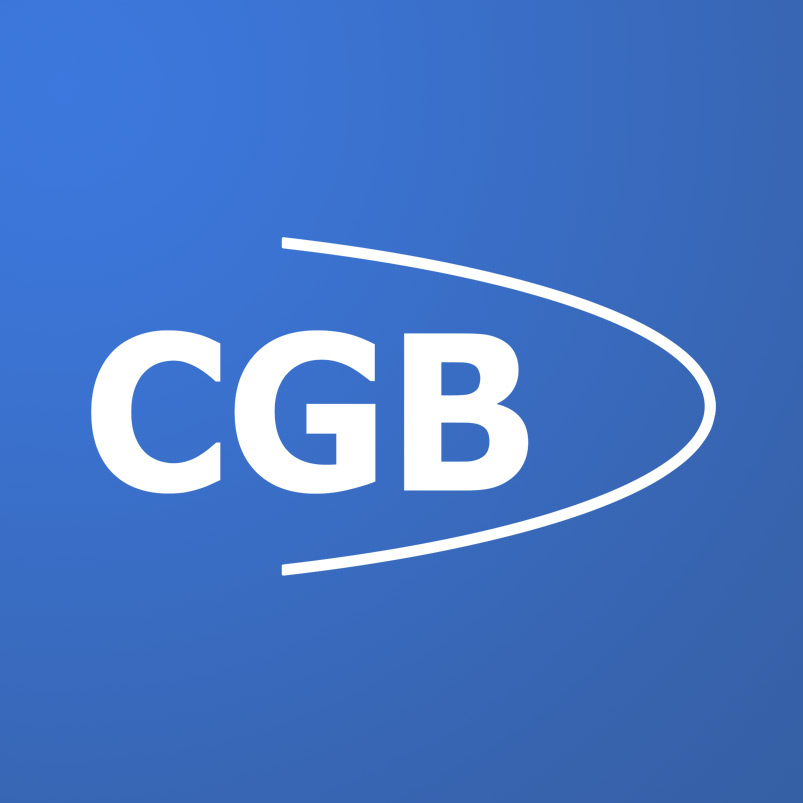 eventos
Introducción
Ofrecemos servicios completos para la producción multimedia. Agregando valor con una estrecha coordinación con el cliente. EslaTV es un servicio integral para eventos, que va desde el asesoramiento, organización y gestión técnica hasta la ejecución total. El objetivo principal es cubrir todas y cada una de las necesidades del cliente. 

Tras más de 22 años dedicados a la tecnología somos un referente.
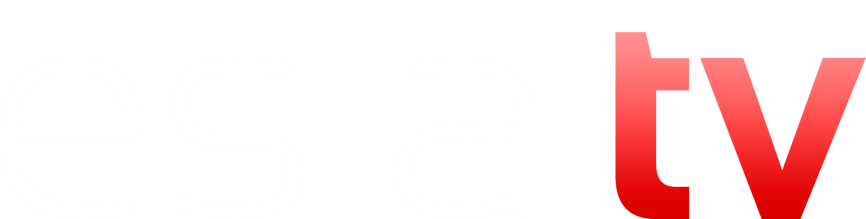 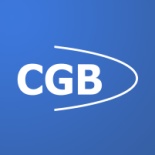 CGB Informática
C/ Federico García Lorca, Edificio CGB. 37187 Aldeatejada (Salamanca)
www.esla.com
ORGANIZAMOS TODO TIPO DE EVENTOS
Presentaciones de producto
Ferias
Inauguraciones
Conferencias
Congresos y seminarios
Torneos deportivos
Premios
Celebraciones corporativas
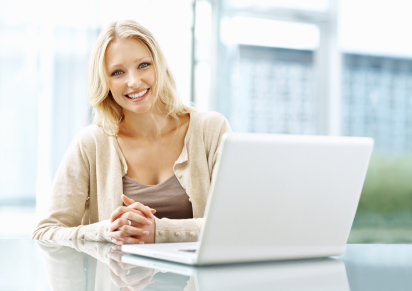 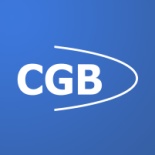 CGB Informática
C/ Federico García Lorca, Edificio CGB. 37187 Aldeatejada (Salamanca)
www.esla.com
Planificación del evento
Diseño y creatividad del evento
Presupuestación general
Organización, coordinación y supervisión de servicios técnicos
Selección y contratación de salas y locales
Planificación de calendarios de trabajo 
Difusión y publicidad del evento a través de internet y redes sociales
Comunicación y publicidad
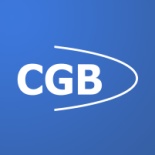 CGB Informática
C/ Federico García Lorca, Edificio CGB. 37187 Aldeatejada (Salamanca)
www.esla.com
Servicios Técnicos
Artes gráficas e impresiones: Somos especialistas en impresión gran formato. Podrá imprimir en gran formato la cantidad que elija con el material que desee: Papel, papel fotográfico, pósters, imanes, banderolas, lona, material textil, solbelite + opticlear, vinilo adhesivo, vinilo adhesivo con soporte rígido, vinilo de corte, displays, calidad arte, catálogos gran formato y muchos más productos. 

Le ofrecemos la impresión en gran formato, en cantidades tan pequeñas como un ejemplar y en materiales como el papel, papel fotográfico, impresión sobre imán, lona, canvas, vinilo, etc.
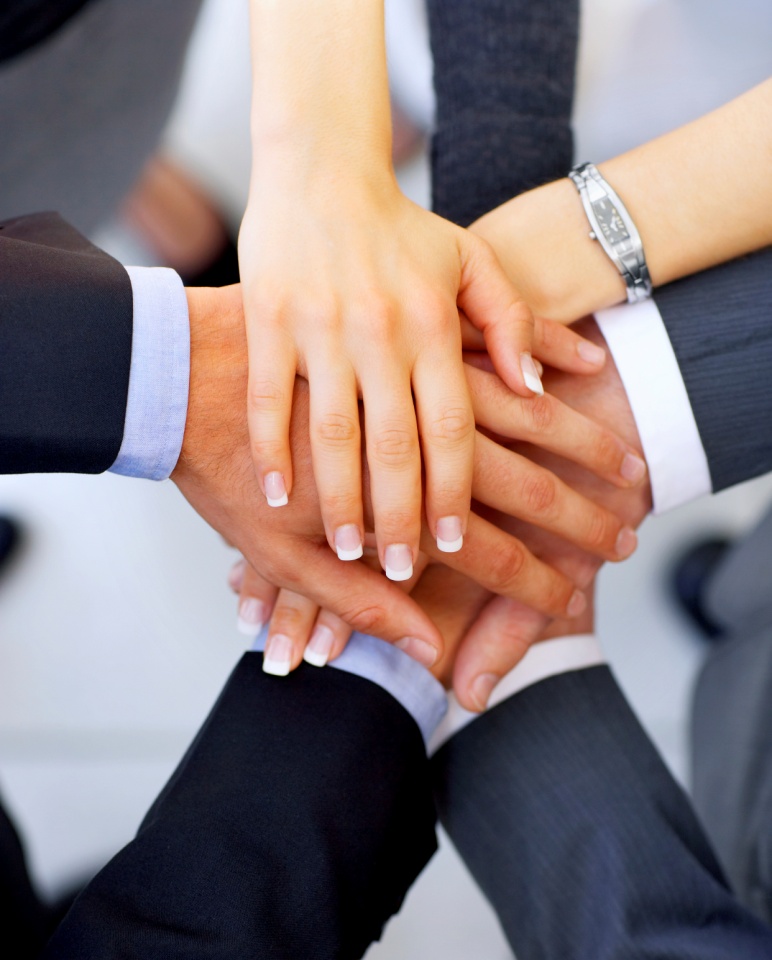 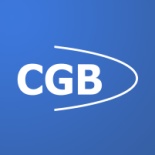 CGB Informática
C/ Federico García Lorca, Edificio CGB. 37187 Aldeatejada (Salamanca)
www.esla.com
Servicios Técnicos
Secretaría técnica de atención al público
Control de inscripciones y participación
Administración y contabilidad del evento 
Estudio económico del evento
Elementos de señalización
Servicios de ambientación y decoración
Servicios de cátering y restauración
Exposiciones (proyectos y realización)
Creación de regalos conmemorativos
Realizamos todos los sistemas de animación audiovisual, infografía, grabación, duplicación en todos los formatos.
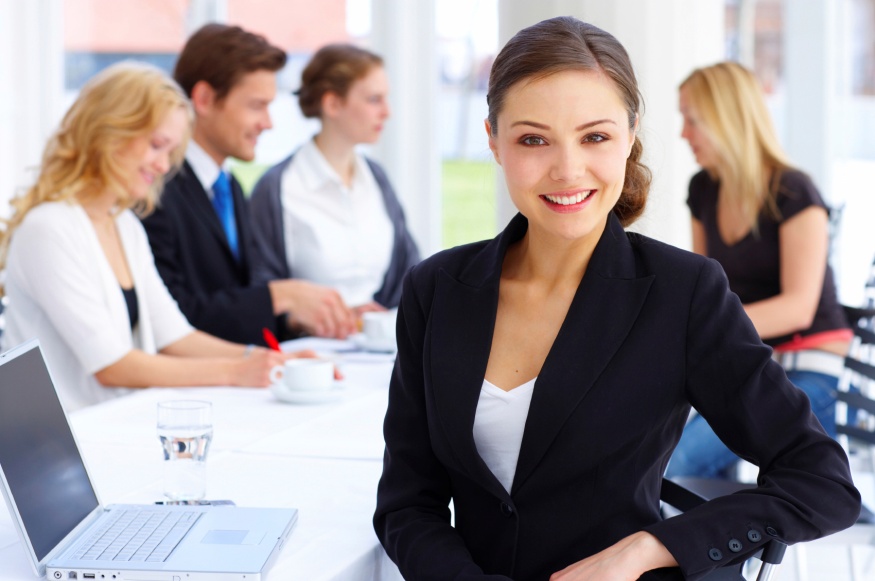 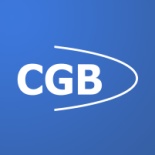 CGB Informática
C/ Federico García Lorca, Edificio CGB. 37187 Aldeatejada (Salamanca)
www.esla.com
Servicios Audiovisuales
Proyección y grabación: Emisión y grabación en directo, HD, cámaras digitales, mesas y equipos de control, etc.
Reproducción en streaming en directo a través de internet.
Circuito cerrado de TV y vídeo
Proyección: Pantallas de proyección retro y frontal, proyectores de video, pantalla de plasma y led, etc.
Equipos de sonido de alta calidad: Mesas de mezcla, altavoces, micrófonos, etapas de potencia, ecualizadores, procesadores, rack, reproductores, grabadores, etc.
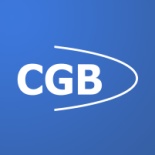 CGB Informática
C/ Federico García Lorca, Edificio CGB. 37187 Aldeatejada (Salamanca)
www.esla.com
Servicios Audiovisuales
Iluminación Profesional: Laser, focos móviles, mesas de luces, controladores DMX, panorámicos. Tanto para el interior como para exteriores. 
Realizamos y difundimos video HD, producimos y ejecutamos la realización. A través de nuestro sistema interactivo realizamos la recepción y difusión a distancia (videoconferencia, internet y satélite). Intercalando el escenario o las zonas exteriores con iluminación, efectos especiales de luz y proyección láser. 
Creación /realización de presentaciones
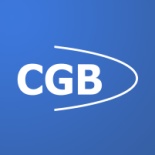 CGB Informática
C/ Federico García Lorca, Edificio CGB. 37187 Aldeatejada (Salamanca)
www.esla.com
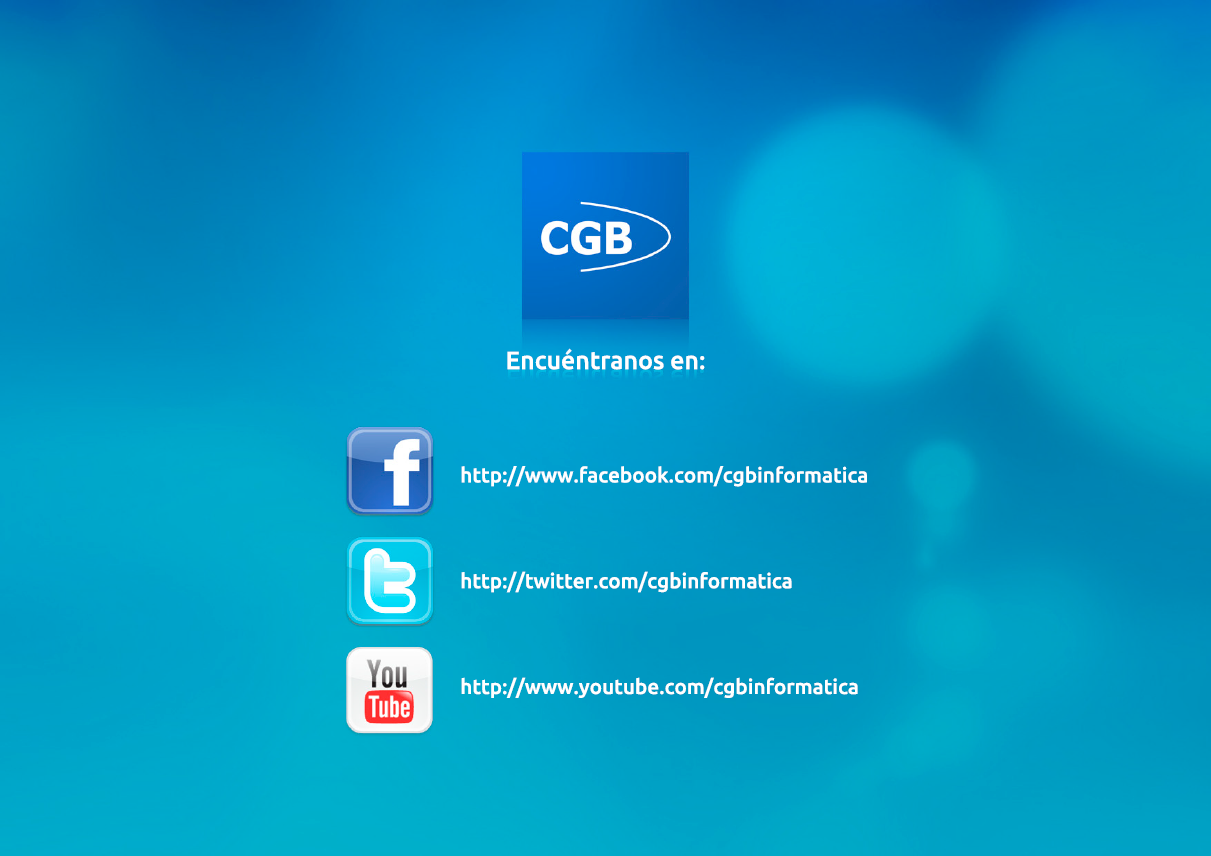 Mientras usted asesora a un cliente…


A través del Portal otros de sus 
clientes:

 Imprimen un balance trimestral
 Le envían un parte de accidente
 Descargan las hojas de salario
 Etc.
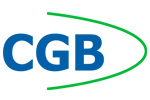 9